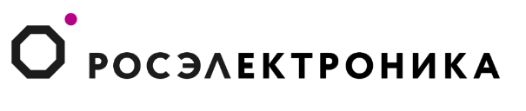 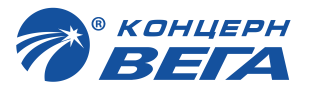 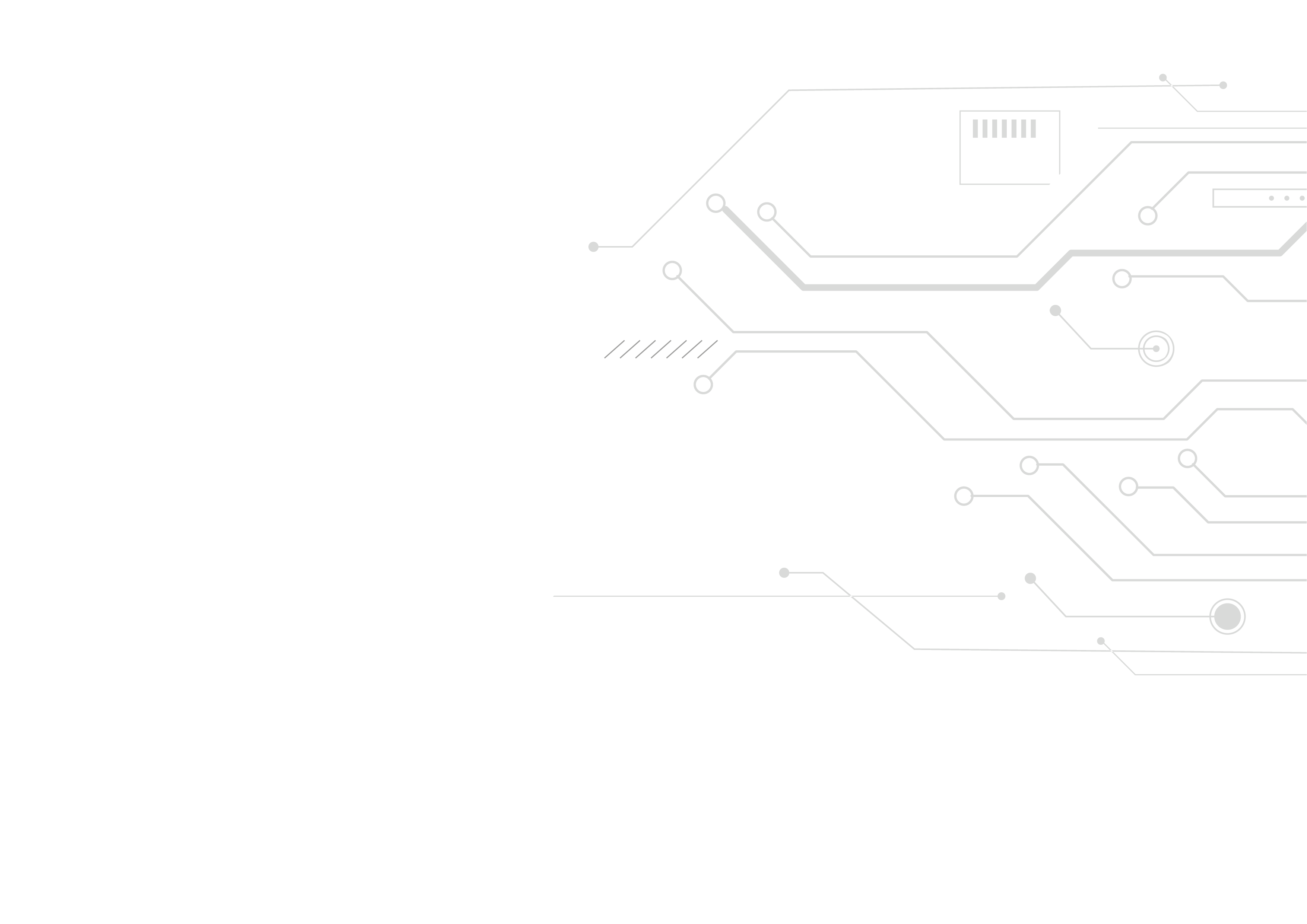 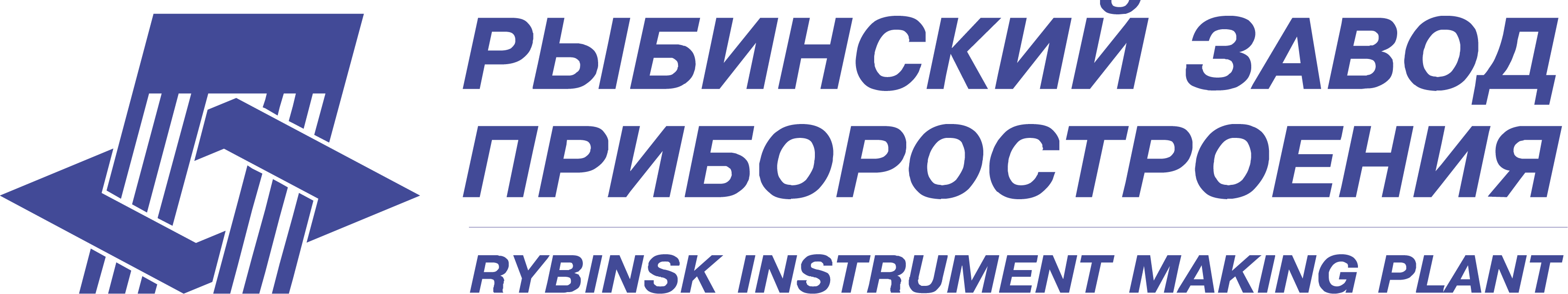 2
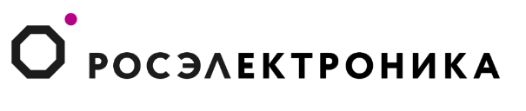 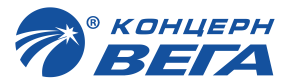 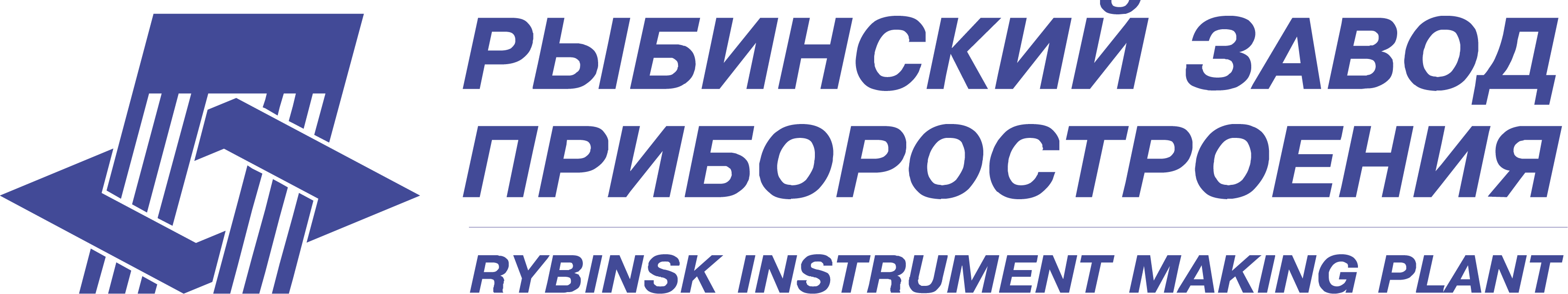 О компании
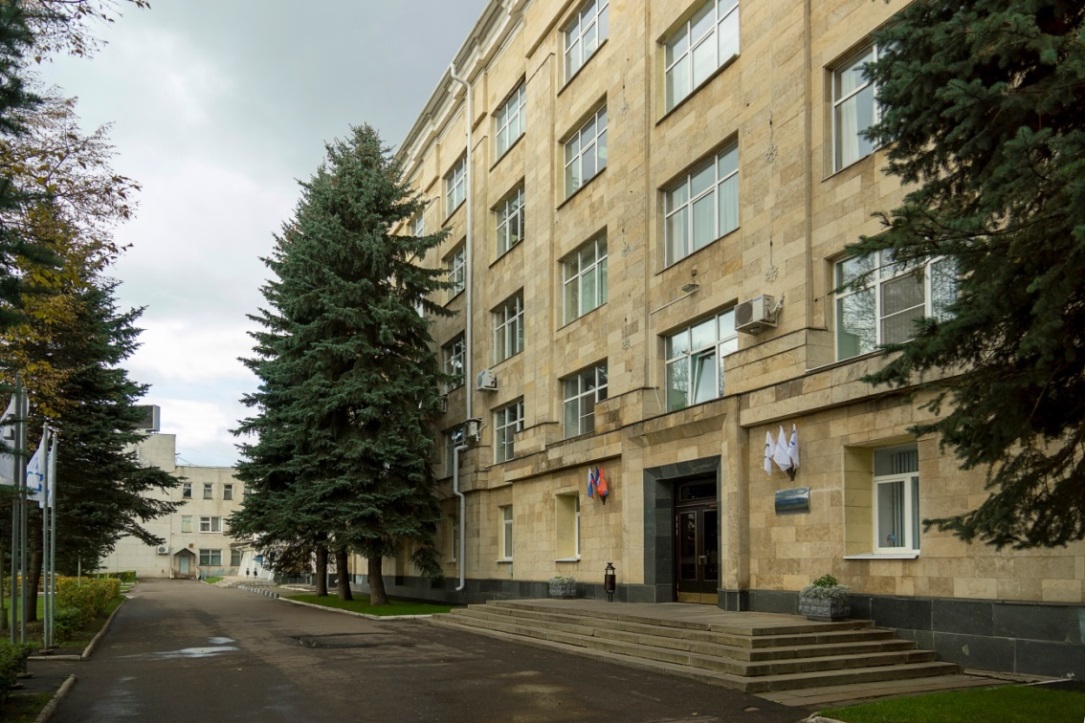 Рыбинский
завод приборостроения
Акционерное общество «Рыбинский завод приборостроения» - лидер машиностроительной   отрасли по производству бортовой радиоэлектронной аппаратуры для  самолётов и вертолётов.  Входит в контур управления АО «Концерн «Вега» Холдинга «Росэлектроника» Госкорпорации Ростех.
АО «РЗП»   
предприятие для тех, кто ценит стабильность
компания с продуманной социальной политикой
организация с сильной корпоративной культурой
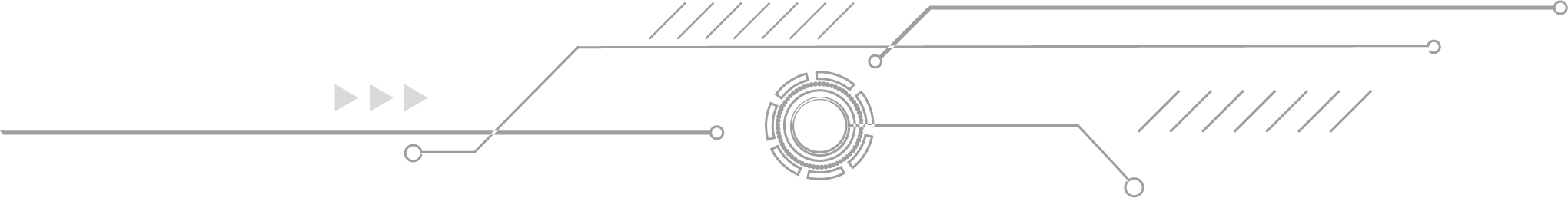 3
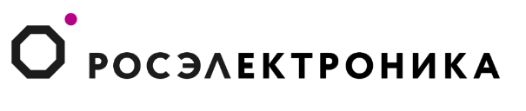 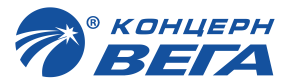 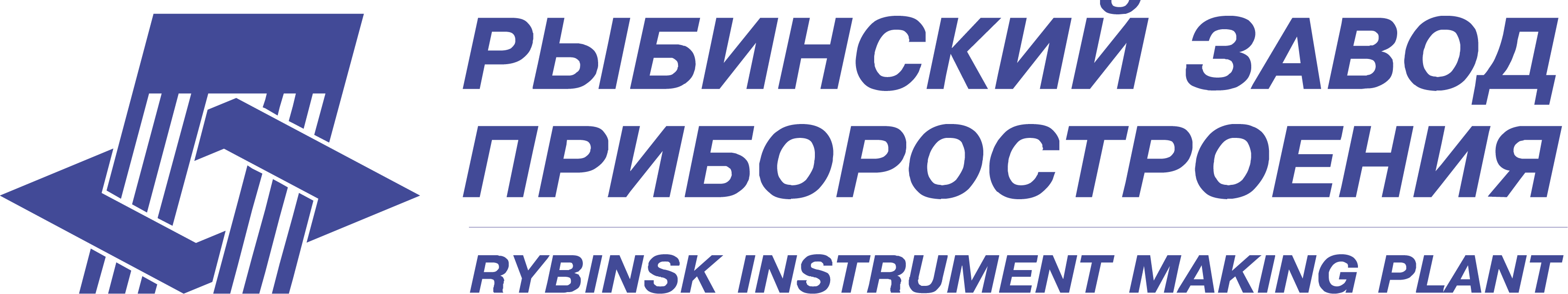 АО «РЗП» - предприятие для тех, кто ценит стабильность
Мы гарантируем:
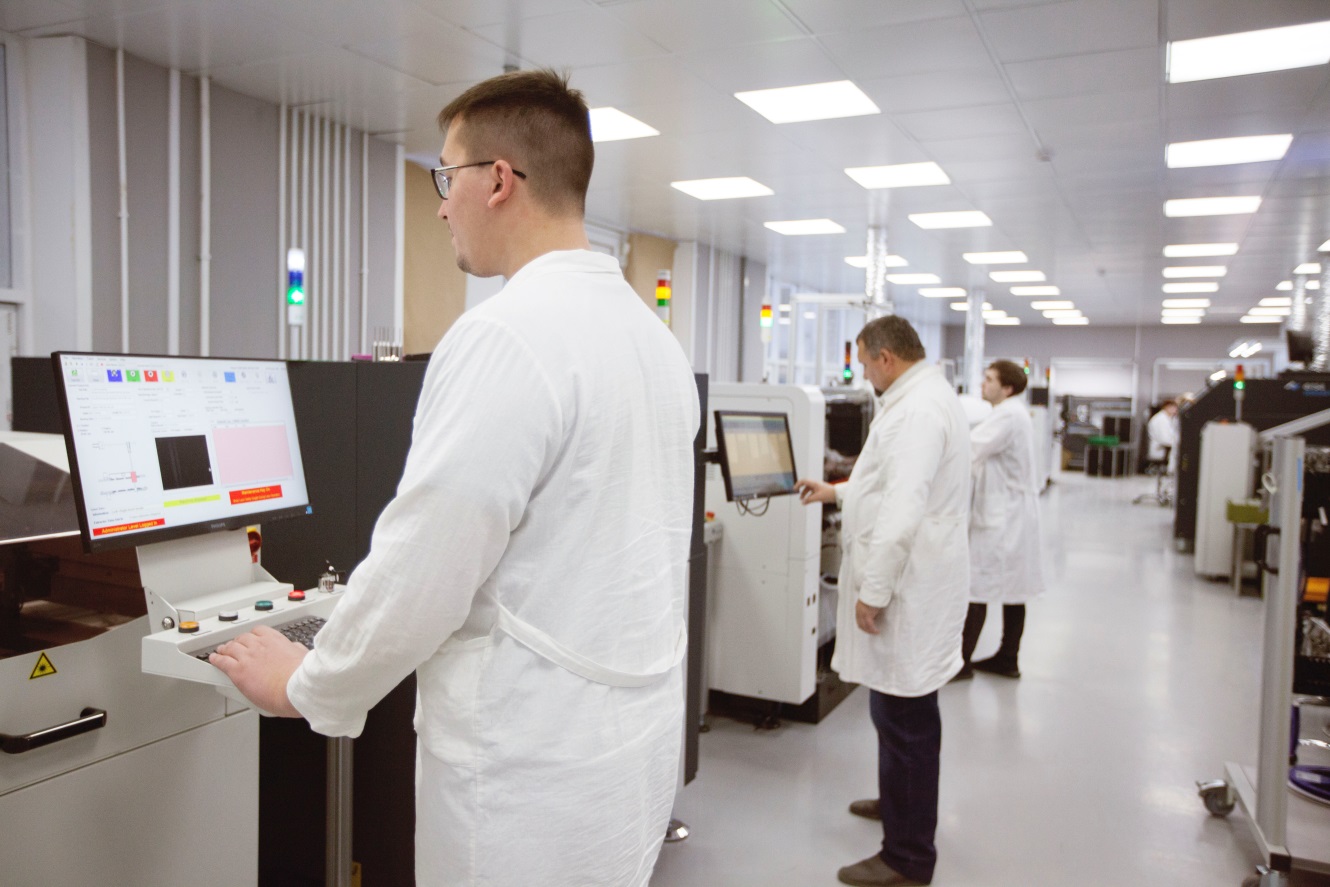 Справедливую систему оплаты труда, вознаграждений и льгот,

Восьмичасовой рабочий день с оплатой сверхурочных часов,

Ежегодный оплачиваемый отпуск,

Организованные рабочие места,

Защиту интересов сотрудников через первичную профсоюзную организацию.
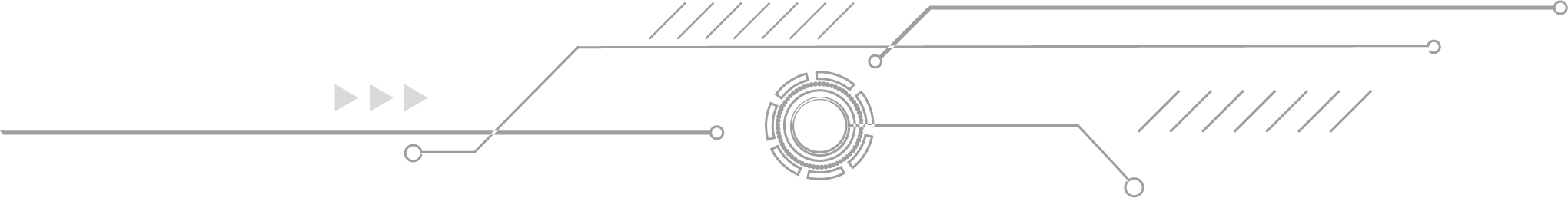 4
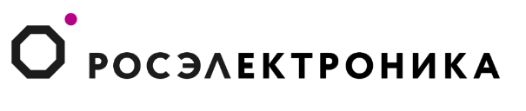 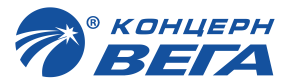 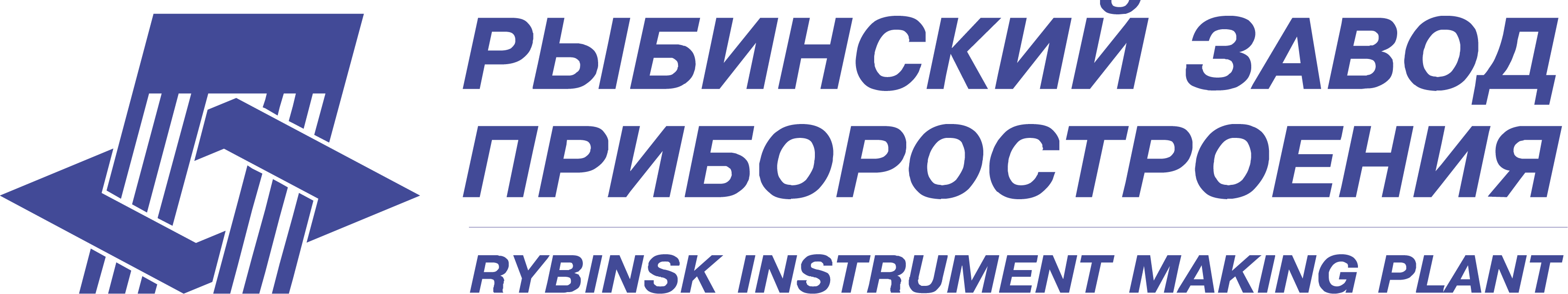 АО «РЗП» - компания с продуманной социальной политикой
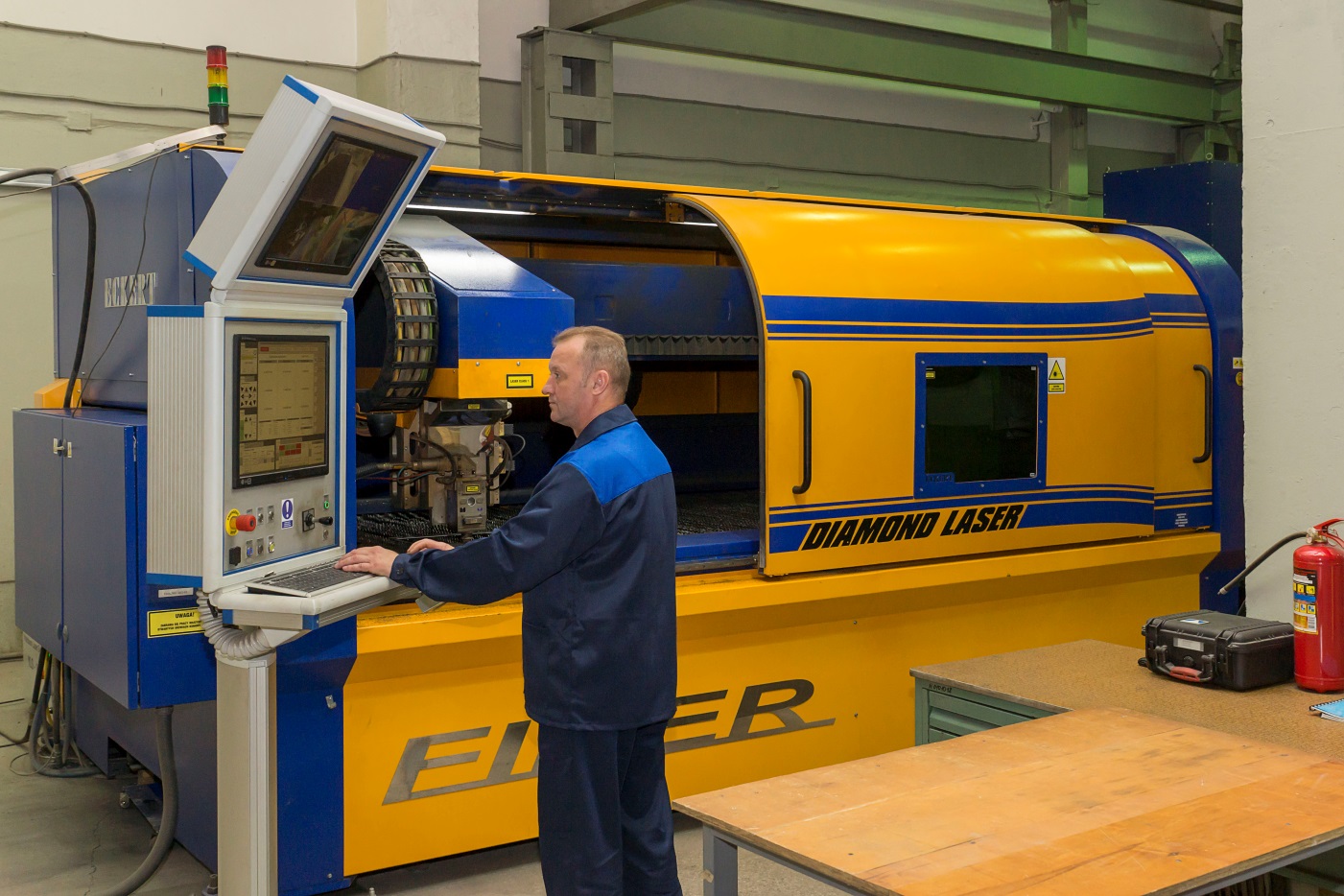 Мы предлагаем:
Компенсацию стоимости путёвок в санатории и загородные лагеря

Компенсацию стоимости питания в заводской столовой

Участие в дисконтной программе «Промышленные предприятия города Рыбинска»

участие в Жилищной программе (компенсация аренды, % по ипотеке)
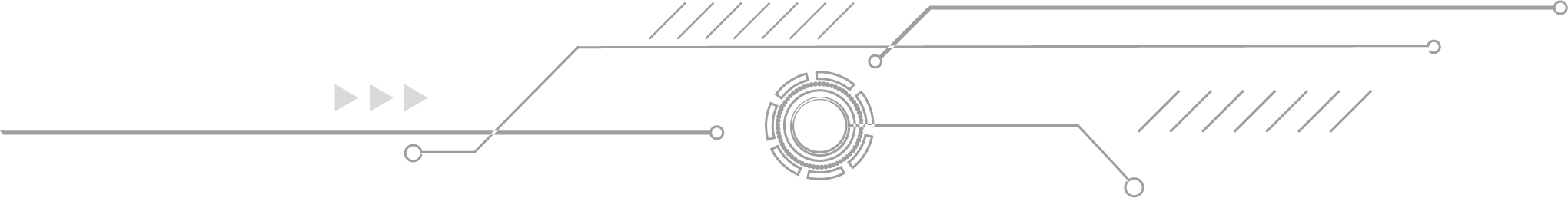 5
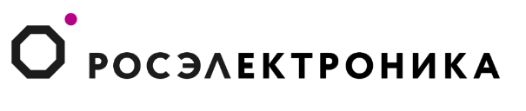 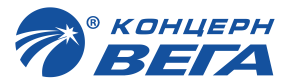 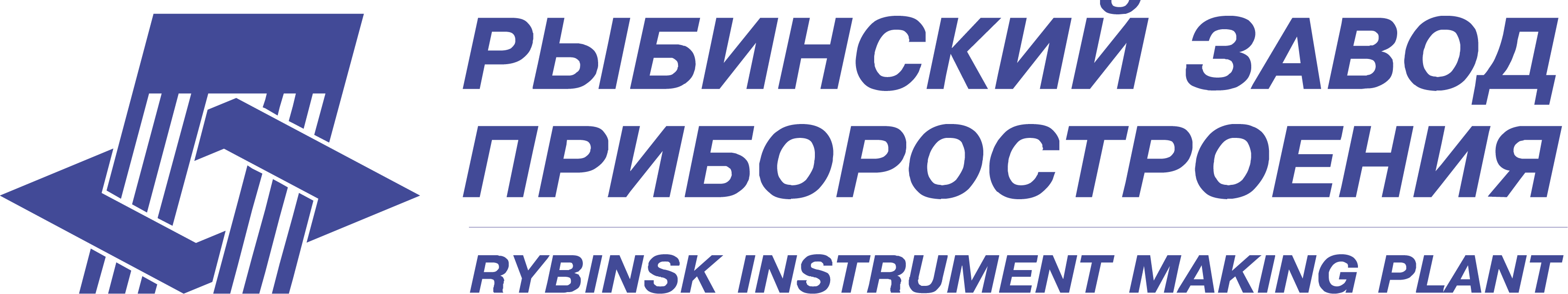 АО «РЗП» - организация с сильной корпоративной культурой
Мы развиваем:
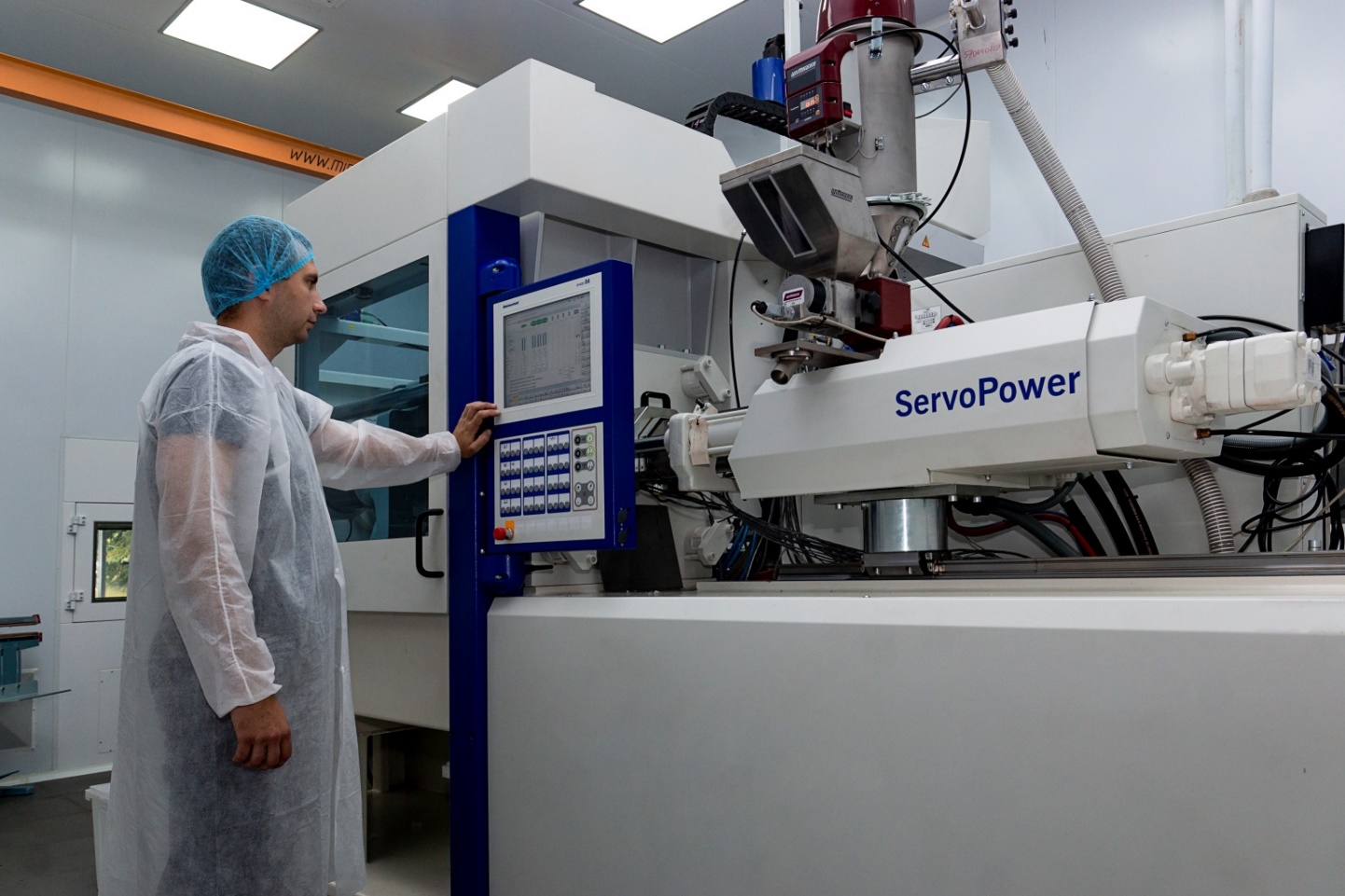 Молодёжную политику

Практику наставничества и передачи опыта

Традиции проведения слётов и спартакиад

Систему внутрикорпоративных конкурсов и отраслевых соревнований
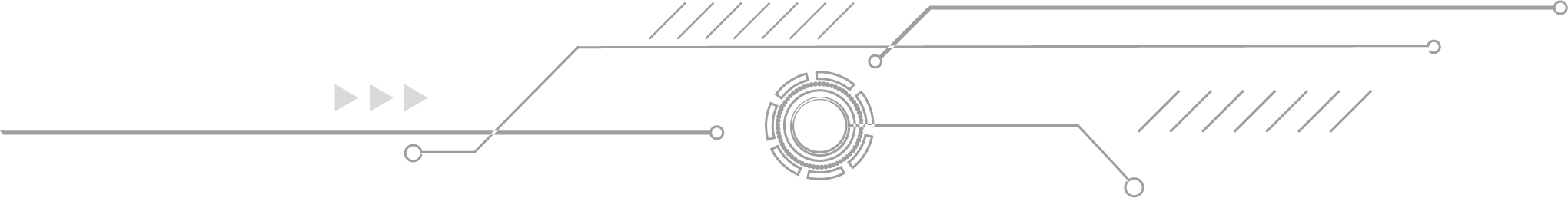 6
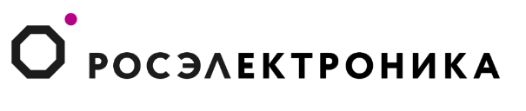 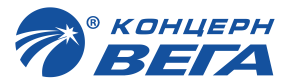 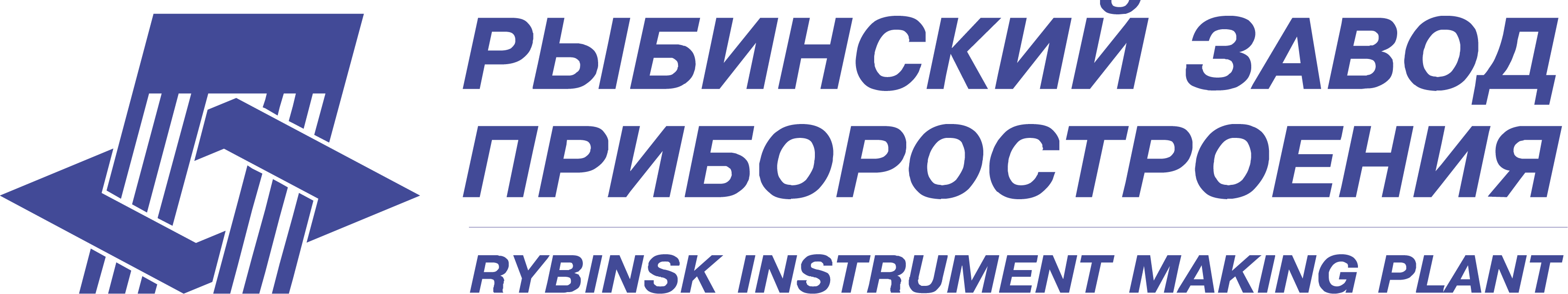 А еще у нас есть:
Вкусная
столовая
Молодежные слеты
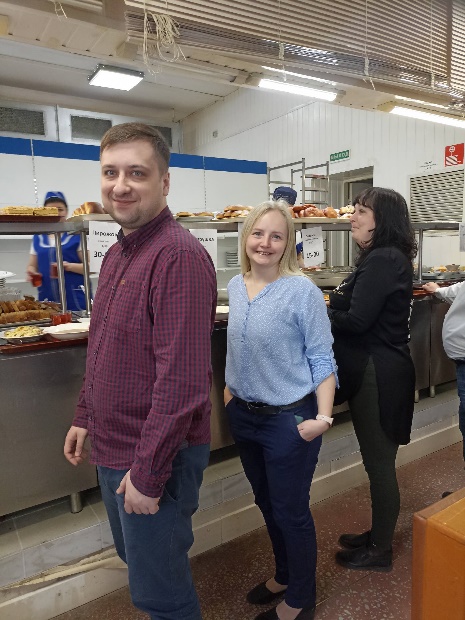 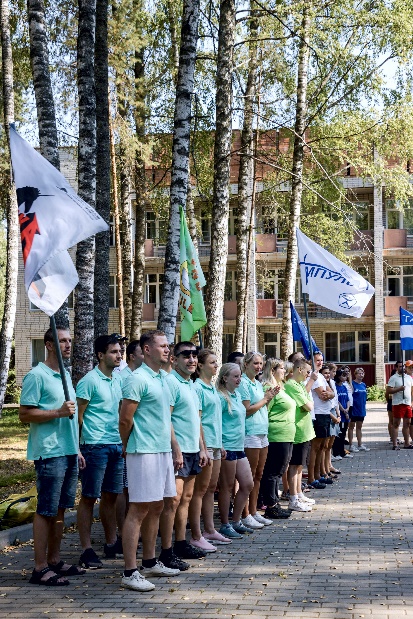 Первичная профсоюзная организация
Внутрикорпоративные конкурсы и отраслевые соревнования
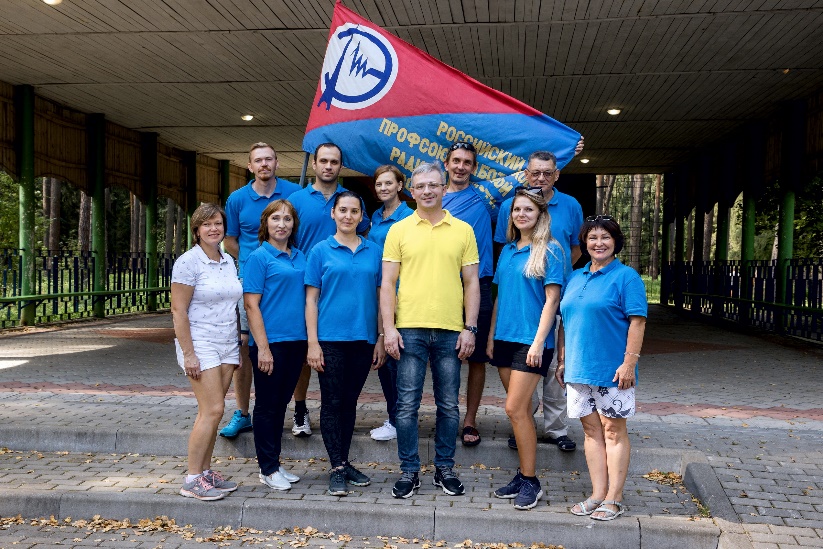 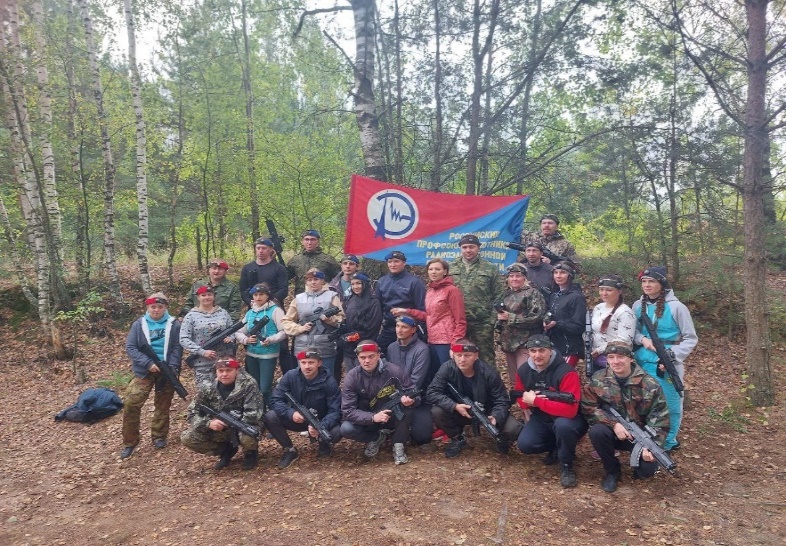 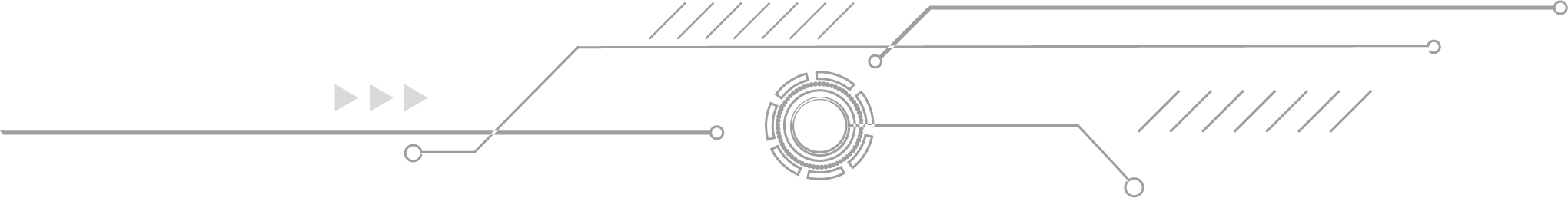 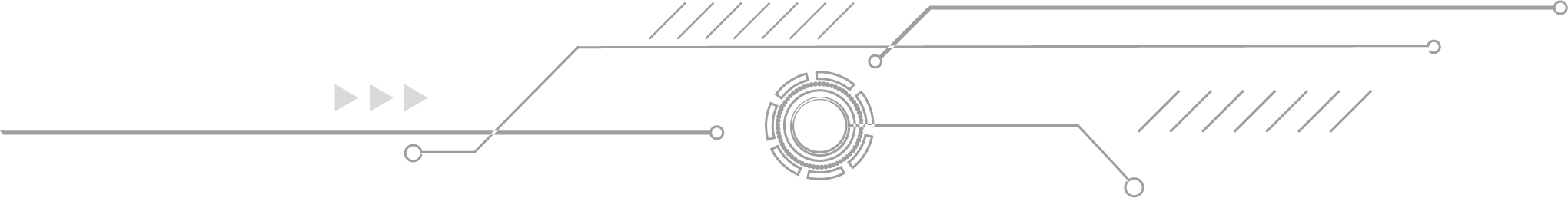 7
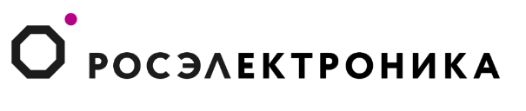 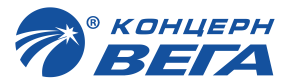 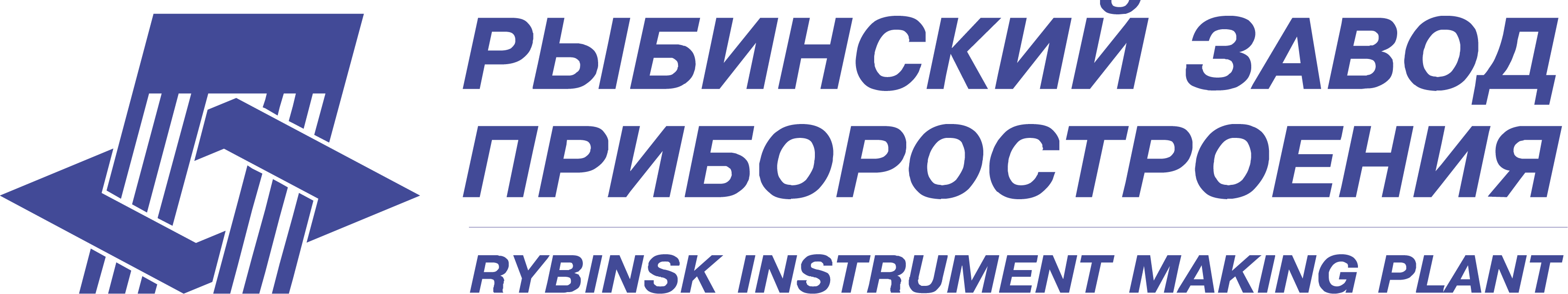 Добро пожаловать в АО «РЗП»!
8
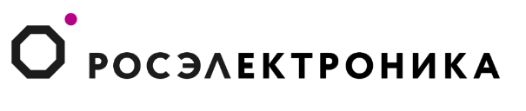 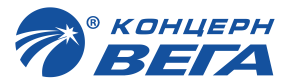 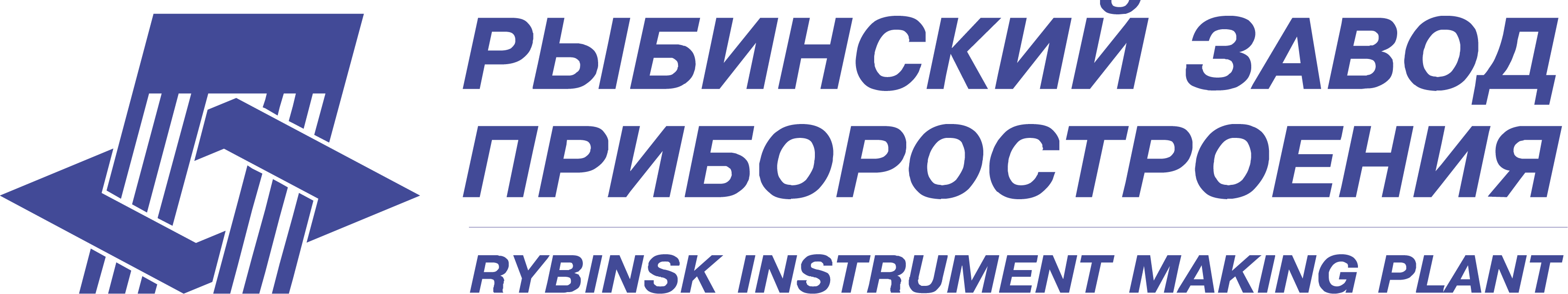 …Даже если вы не владеете специальностью!
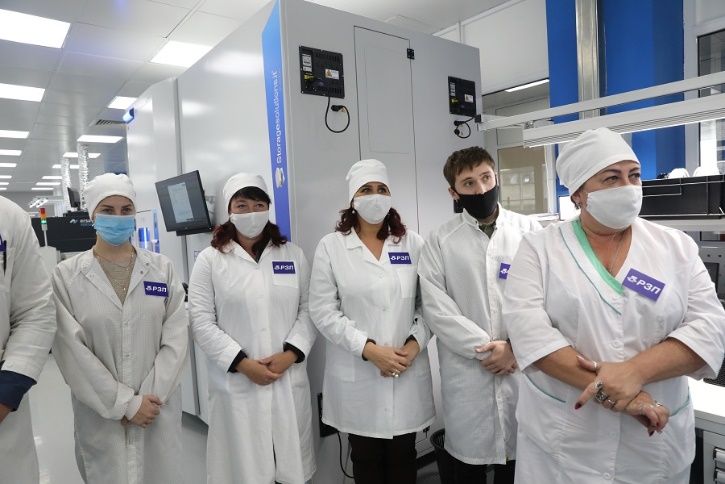 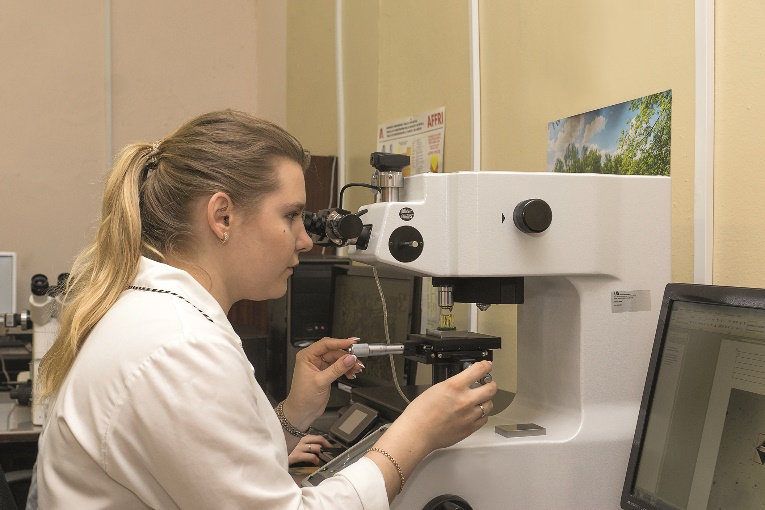 Можно стать студентом-целевиком
Научим в своем Учебном центре
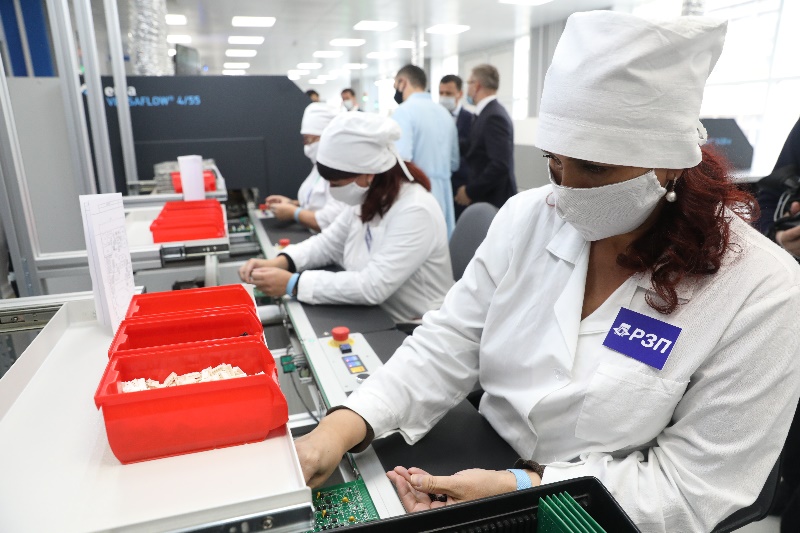 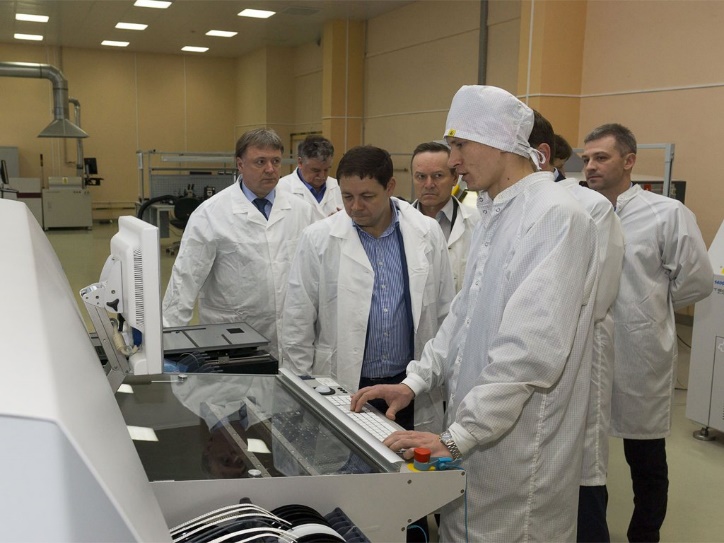 Предоставим возможность получить переподготовку и повысить квалификацию
Обеспечим поддержку наставника
9
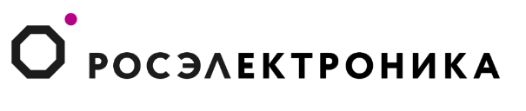 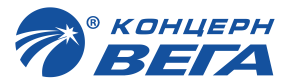 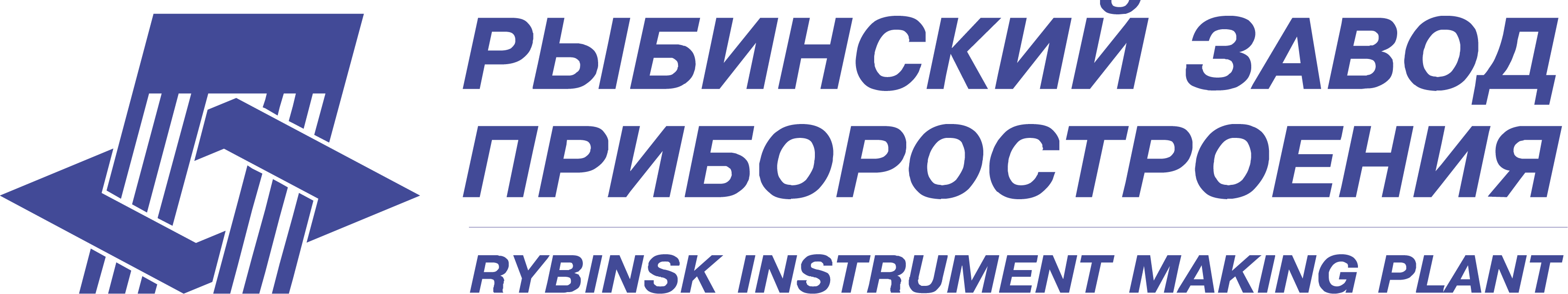 Мы выбрали РЗП:
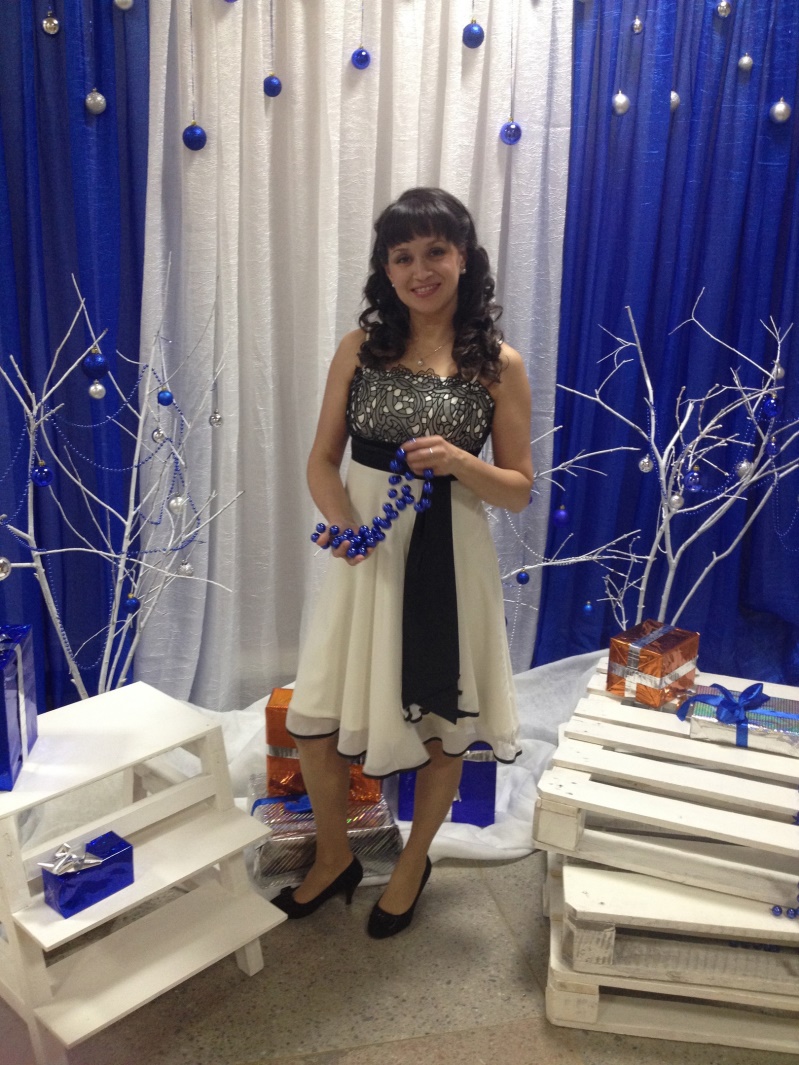 Ирина Бушуева

Технолог сборочного производства:
«У меня интересная, интеллектуальная, творческая работа. РЗП – это постоянное развитие и движение вперед»
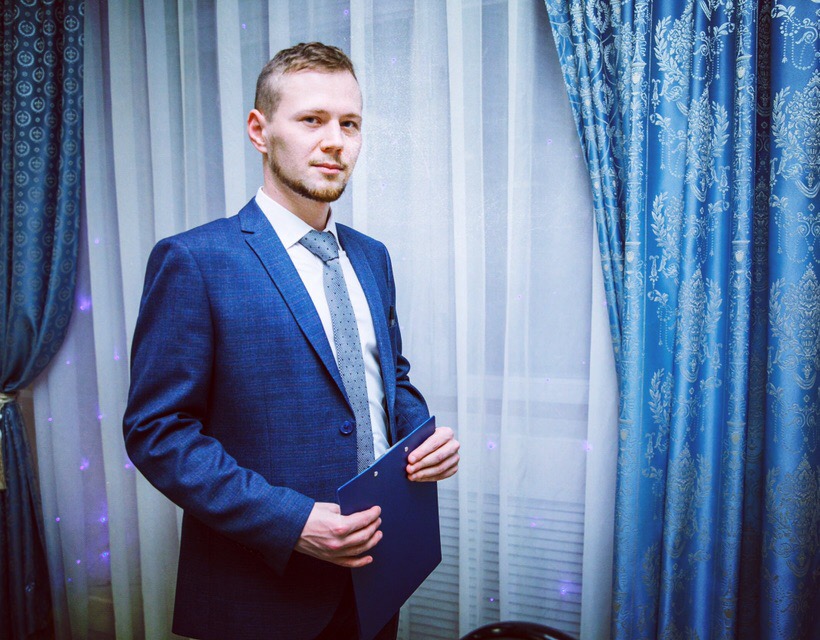 Владислав Гусев

Инженер-механик:
«Я люблю свою работу, потому что именно благодаря ей я узнал, что такое упорство, старание, взаимовыручка и дружба!»
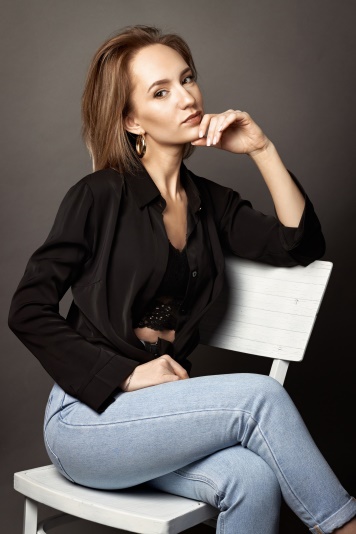 Екатерина Сенаторова

Инженер-конструктор:
«Спектр задач, решаемых в рамках нашего отдела, огромен. Легко и просто не бывает, но зато и скучать не приходится. Для молодого сотрудника это особенно важный аспект!»
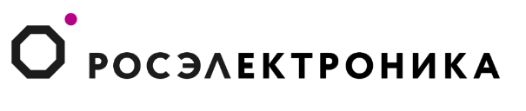 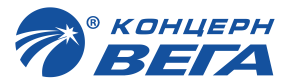 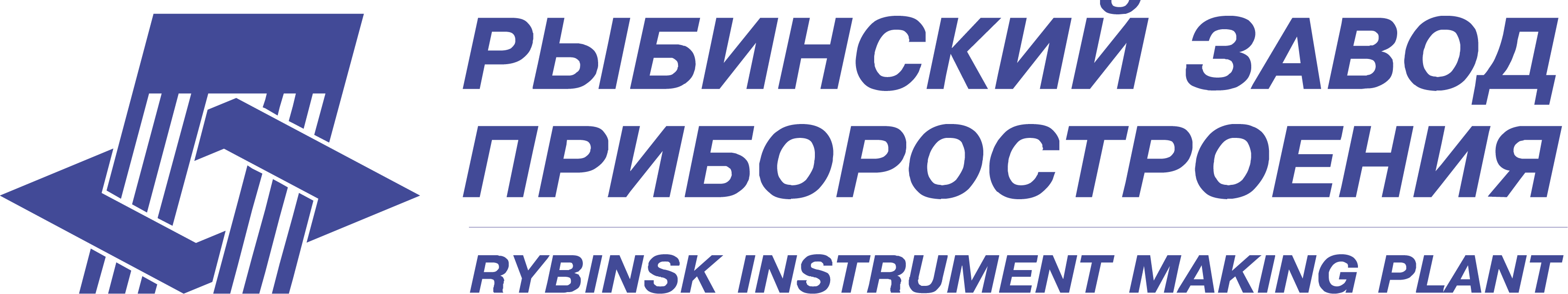 АО «Рыбинский завод приборостроения»
152907, Ярославская область, гор. Рыбинск,  Проспект  Серова, дом 89 Телефон: 
По вопросам трудоустройства:
(4855) 55-02-98 E-mail: ok@rzp.su
По вопросам прохождения практики или заключения целевых договоров: 
 (4855) 59-24-96 E-mail: n.roitman@rzp.su